Directors Newly in the Lead
Cyd Weissman
January 2019
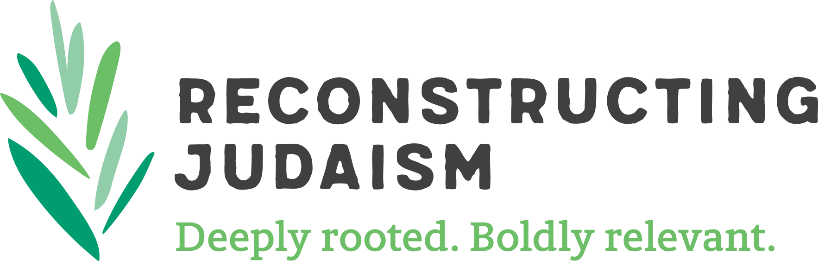 Goals for our network
Provide practical and spiritual support for your most important questions

2. Strengthen connections among you—share resources, ideas and stories leading to concrete actions empowering your leadership
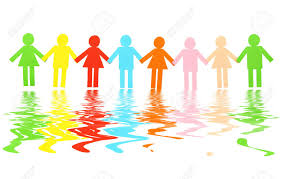 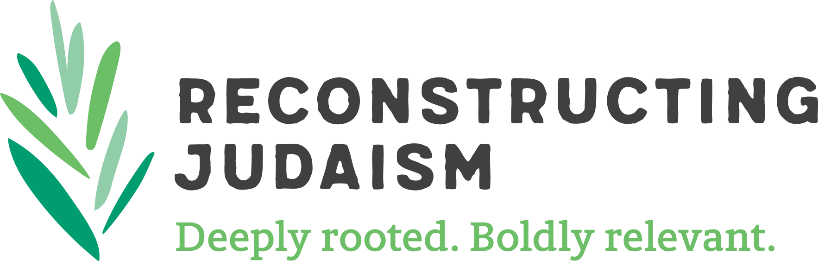 2
Who are you caring for? How?
Who is taking care of you? How?
https://padlet.com/ReconstructingJudaism/educationdirectors

Security?
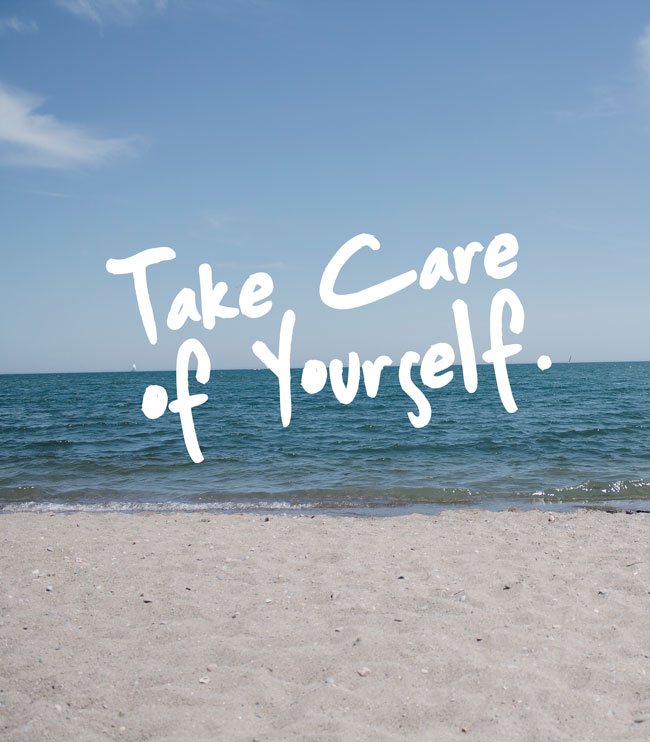 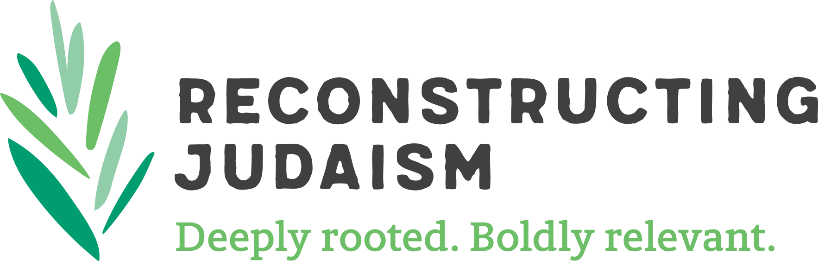 3
Where we were last time:
Engaging Parents.
Why?
To support “homework” and attendance
To strengthen parents’ learning
To enable parents to teach with students
To build a community that models Jewish life/values 
To identify goals of learning
Other
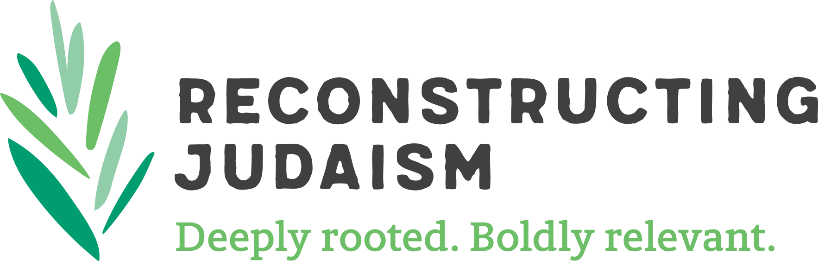 4
Professional Development—What are your questions/thoughts
“To improve student learning, we should improve teaching. To improve teaching, teachers must engage in learning continuously as an integral part of their job. Teacher learning cannot be relegated to special occasions, nor can the subject of that learning be divorced from the immediate learning needs of students.” (NEA,) Professional development, rather than being an isolated initiative, must be an integral part of a school’s overall plan, a smart part of a greater whole, for achieving student outcomes.
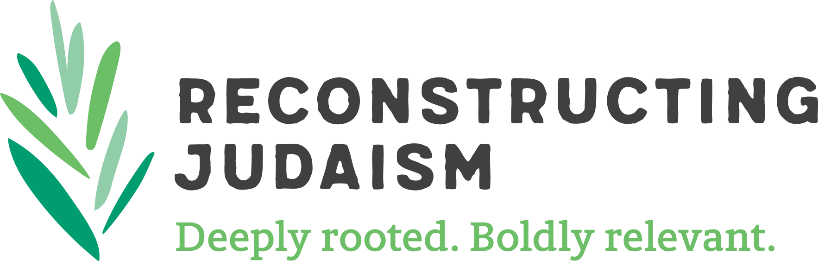 5
Social Emotional Learning
Well being of students
Casel: https://casel.org/what-is-sel/


NETWORK FOR MORE LEARNING: 

https://www.reconstructingjudaism.org/understandings-heart-social-and-emotional-learning-sel?fbclid=IwAR00yayaHEUaBc78vkHj8LwBiWisCRUgUO3y6qbIgym8DPL1F0OAnF8RQ6c
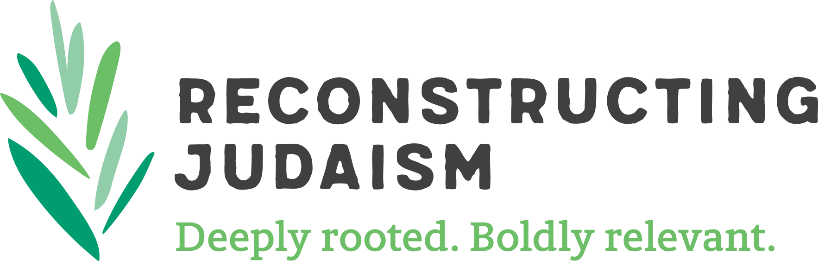 6
Social Emotional Learning
Well being of students:  PERMA
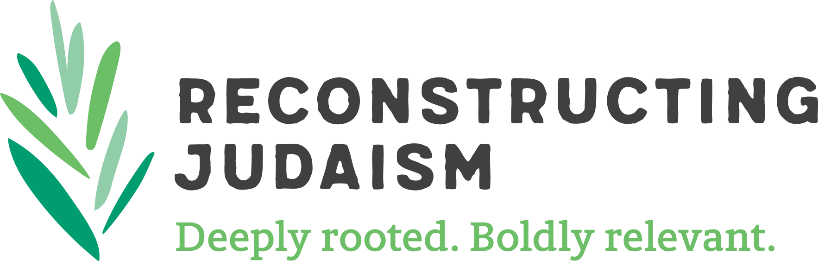 7
What your said feels most urgent
As an idea starter let me offer some thoughts:
1.       Working with the rabbi/the board
2.       Engaging parents
3.       Establishing my leadership with teachers
4.       Managing the day to day
5.       Taking care of my own spirit/soul
6.       Professional Development for staff
Saying no when I must…setting 
boundaries
8.       YOU NAME IT!!!!!!!!!!!!!!!!!!!!!!!!!!!!!!!!!!!!!!
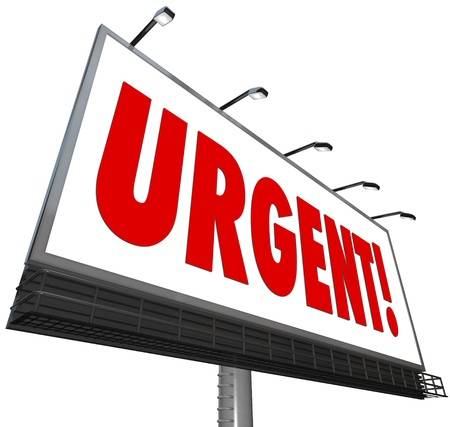 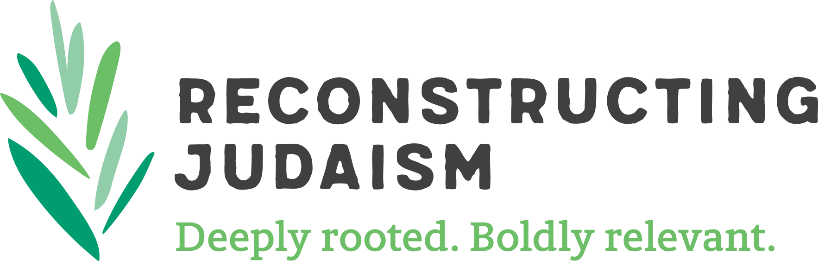 8
3 A’s  
15 minute trivruta
A RESONANT IDEA or question!


A  SUCCESS 


A CHALLENGE

Come back to us with a 
headline
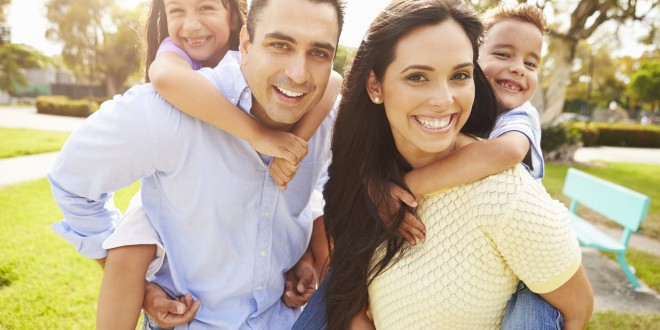 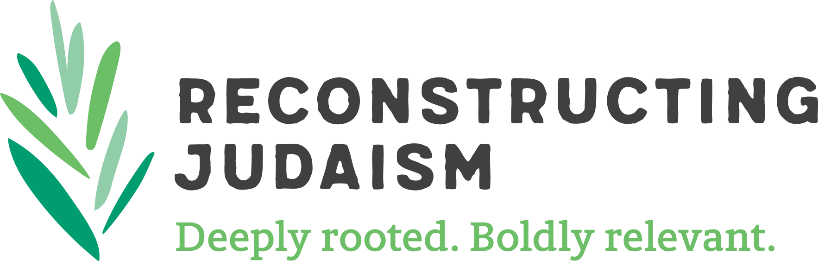 9
Reflection and Next Steps
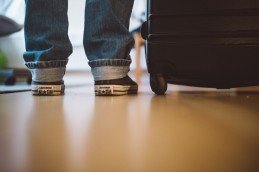 Tuesdays, 1 p.m.–2 p.m. EST: 
March 5
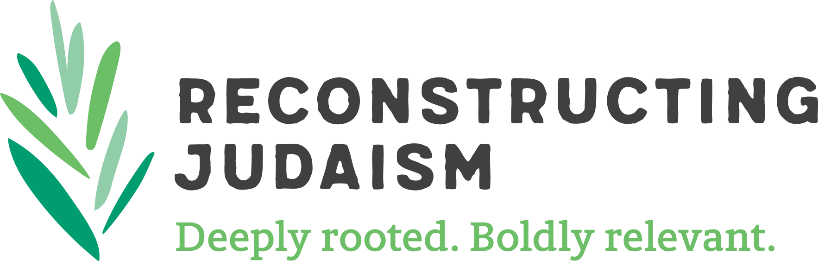 10